Fig. 14 Computer modelling and the block zone. (A) Comparison of simulated action potentials generated using models ...
Cardiovasc Res, Volume 47, Issue 4, September 2000, Pages 658–687, https://doi.org/10.1016/S0008-6363(00)00135-8
The content of this slide may be subject to copyright: please see the slide notes for details.
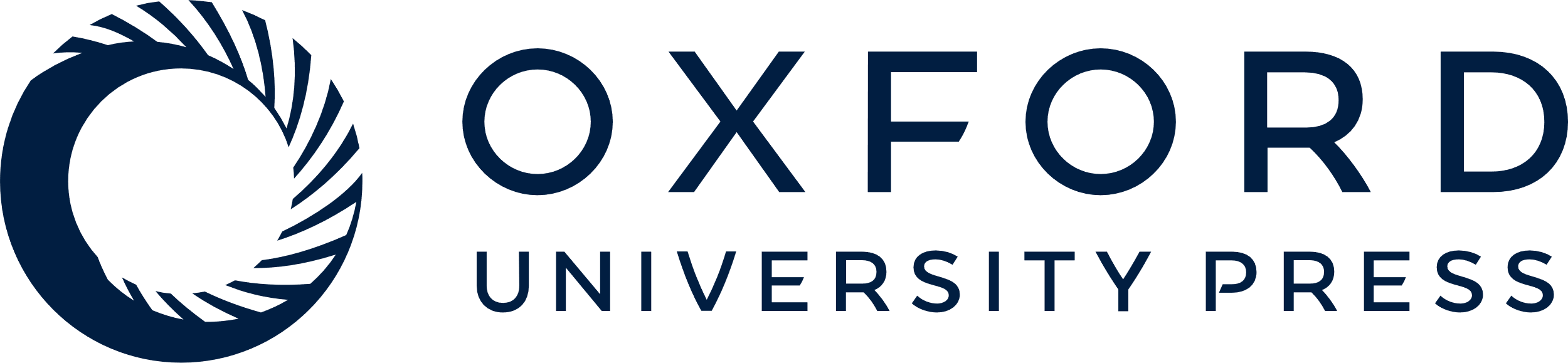 [Speaker Notes: Fig. 14 Computer modelling and the block zone. (A) Comparison of simulated action potentials generated using models of central (Cm, 20 pF) and peripheral (Cm, 65 pF) rabbit SA node cells (top) and action potentials recorded experimentally from rabbit SA node cells with Cm of 22.0 and 57.5 pF (bottom). From Zhang et al. [161] (top) and Honjo et al. [138] (bottom). (B) Action potentials recorded at regular intervals along a one-dimensional model of the SA node and surrounding atrial muscle. The model consists of a 6-mm string of SA node (SAN) cells and a 15-mm string of atrial cells. In the middle of the string of SA node cells (0 mm), the cells are of the central type, whereas at the two ends of the string (+3 and −3 mm) the cells are of the peripheral type. Between the ends and the middle there is a gradual transition in cell type. The two ends of the string of SA node cells are connected to the ends of the string of atrial cells (the model is, therefore, in the form of a ring). The atrial cells abutting one end of the string of SA node cells are equivalent to the crista terminalis (CT), whereas the atrial cells abutting the other end are equivalent to the interatrial septum (AS). To simulate the block zone, the density of iCa,L was set to zero for a distance of 1 mm between the centre of the SA node and the interatrial septum. For further details of this type of model, see Zhang et al. [161]. An arrow indicates the point of initiation of the action potential (the leading pacemaker site) in the centre of the SA node. From Zhang et al. [162].


Unless provided in the caption above, the following copyright applies to the content of this slide: Copyright © 2000, European Society of Cardiology]